La zoothérapie pour la gestion des symptômes comportementaux et psychologiques (SCPD)
Par Geneviève Campeau, R1
GMF-U Sud de Lanaudière
Mise en contexte
SCPD 
Population vieillissante 
2030 : 25% de la population sera âgée >65 ans  (INSPQ)
TNC 
2013-2014 : 7.1% de la pop canadienne avait un dx de TNC (Gouvernement du Canada)
Multiples conséquences d’un TNC…
SCPD : défi thérapeutique de taille pour un MDF 
Pharmacothérapie : effets 2nd ++ 
Zoothérapie 
Expérience personnelle
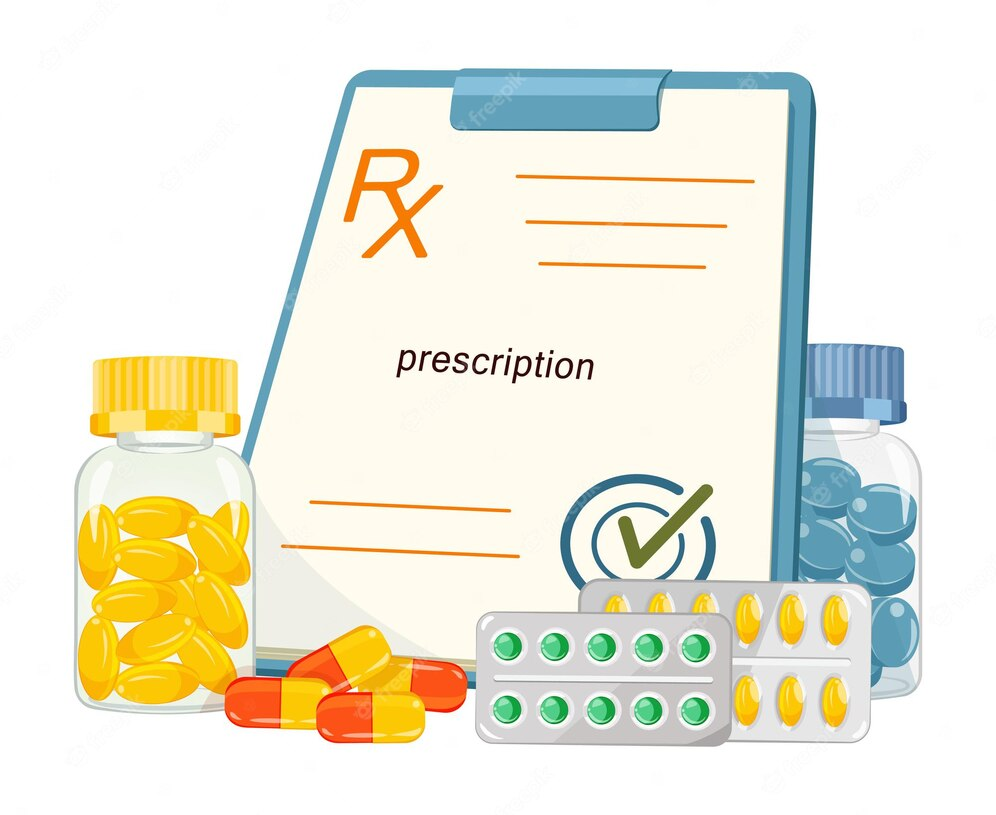 https://fr.freepik.com/vecteurs-premium/medicaments-formulaire-prescription-medicale-dessin-anime_16714335.htm
PICO
Chez les patients requérant des soins et atteints d’un TNC, est ce que la zoothérapie aide à réduire les symptômes comportementaux et psychologiques de la démence (SCPD) comparativement aux approches traditionnelles ?
Méthode
Critères d’inclusion : 
Population âgée de 65 ans et plus 
Population qui nécessite des soins (hospitalisée ou centre d’hébergement)
Population atteinte d’un TNC (ou démence)
Articles en français et en anglais 
Articles datant de 10 ans et moins
Variables étudiées devaient correspondre aux SCPD

Critères d’exclusion :
Population vivant en communauté
Population atteinte d’un trouble psychiatrique autre
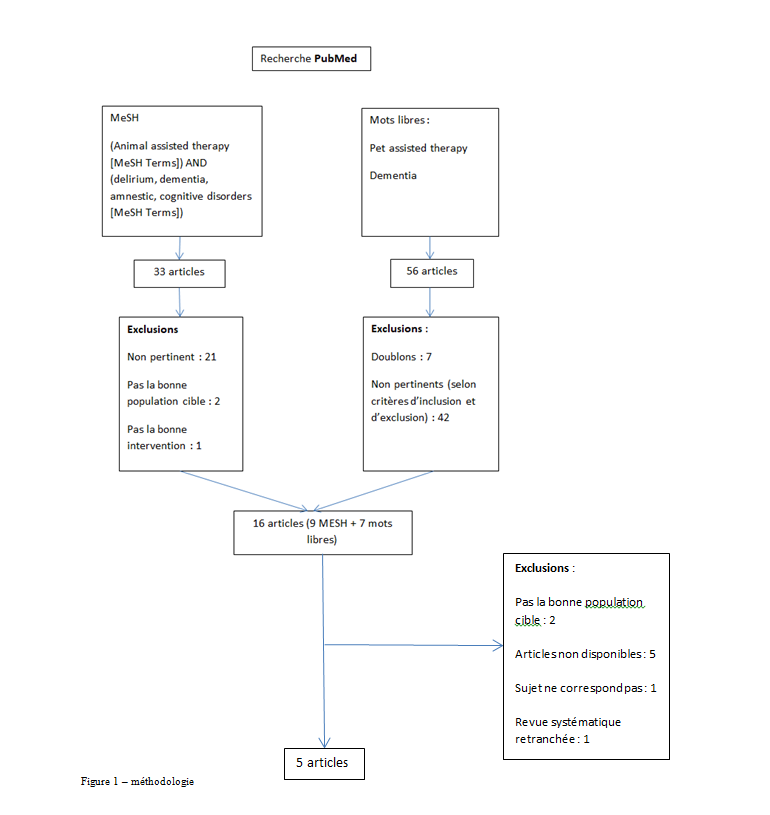 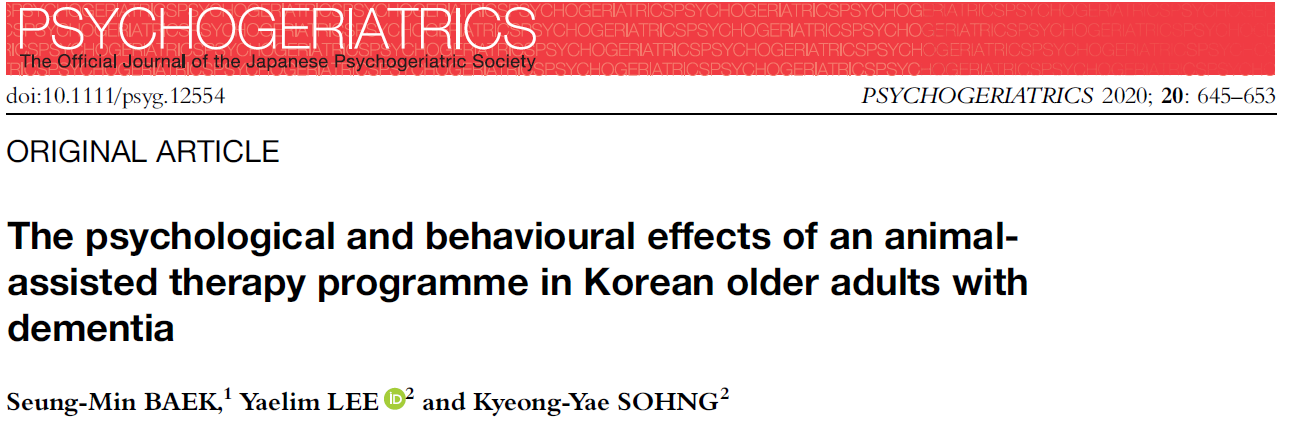 Article 1
Étude coréenne 
28 participants : provenant de 2 centres hospitaliers
Randomisation en grappe 
Groupe intervention : 
2 sessions hebdo de zoothérapie x 8 semaines 
Variables étudiées : 
Fonction cognitive (MMSE)
Humeur (Face rating scale)
Sx dépressif (CSDD)
AVQ (MBPC)
Résultats : pas de différences significatives entre les 2 groupes (p > 0.5)
Critique : petit n, validité externe (population coréenne), groupe contrôle + témoin (pas même milieu), outils standardisés + valides
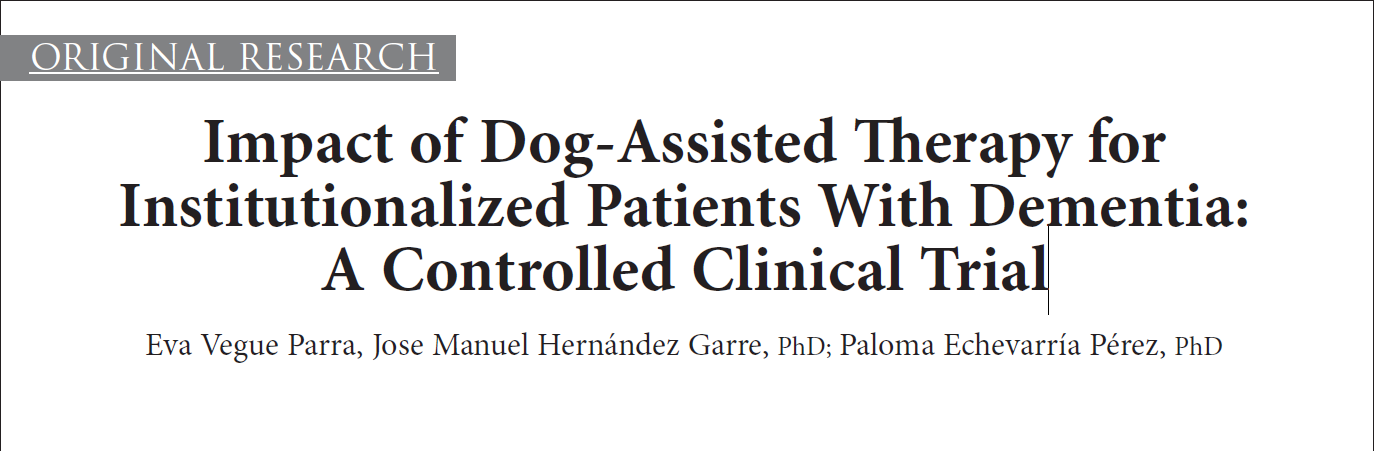 Article 2
Étude espagnole
 21 participants : tous du même centre
divisés en 2 groupes : contrôle, intervention et “sain”
Assignation au groupe non aléatoire (choix du pt)
Variables mesurées 
Sphères cognitive  (MMSE) , fonctionnelle (Index Barthel), émotionnelle (GDS-VE) et comportementale (NIS)
Mesures sur 2 mois
Résultats : différence statistiquement significative pour la sphère cognitive (p < 0.011) et émotionnelle (p < 0.005)
Critique : petit n, même centre, assignation non aléatoire, diff. cliniquement significative?
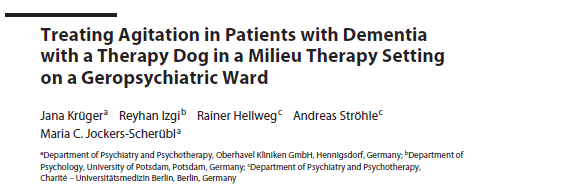 Article 3
34 patients d’une aile de gérontopsychiatrie
Patients = leur propre contrôle
Agitation mesurée avec l’OASS 
Résultat (après 8 semaines) : 
Groupe intervention score de 8.1 
Groupe contrôle score de 11 
p = 0.006 
Critique :
Cliniquement significatif  ? (différence de seulement 3 points…)
Population malade ++
Étude simple aveugle 
Pt = témoin
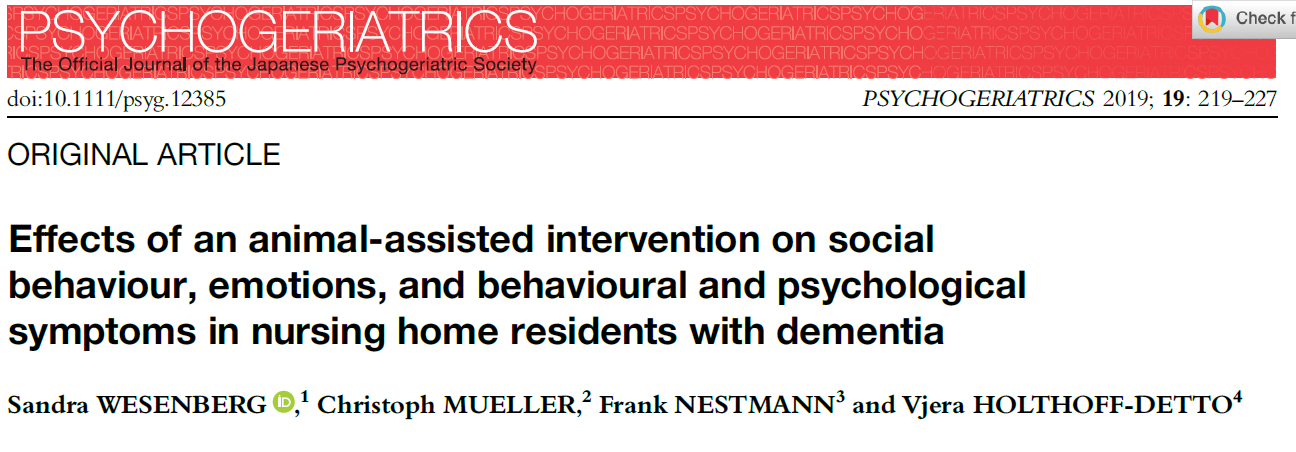 Article 4
Étude allemande 
19 patients provenant de 2 résidences 
Patient = témoin
Issues : interactions sociales, expressions émotionnelles, SCPD
Mesures 0-3-6 mois	
Enregistrement de 30 minutes
Observation par les chercheurs : utilisation de grilles  
Résultats 
Différence significative pour la durée des interactions physiques (p < 0.001) + plaisir (p < 0.01)
Peu de SCPD observés et pas de différence…
Critique
longue étude !
patient = témoin
Pas à l’aveugle…
Mesure du plaisir ?
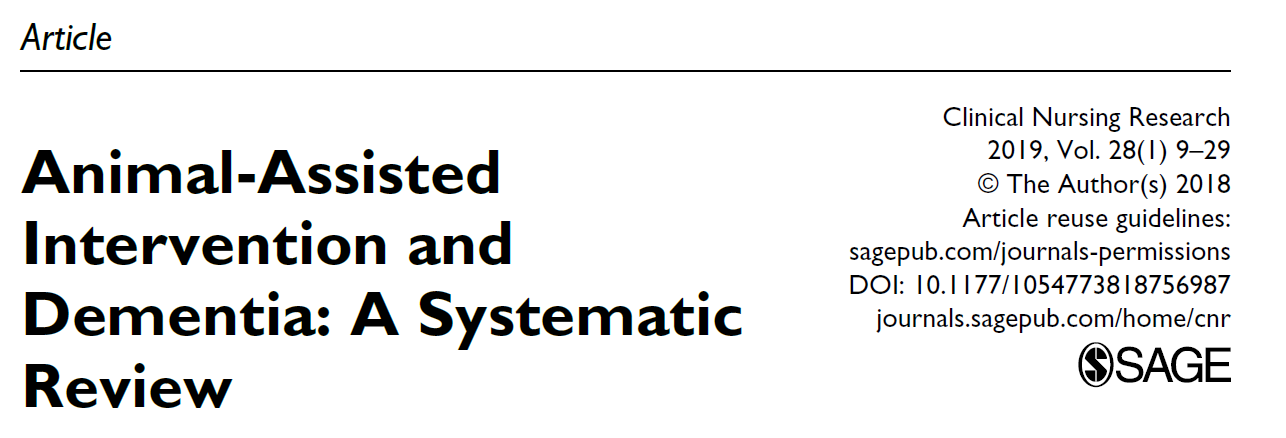 Article 5
Revue systématique 
32 articles 
8 ECR
20 quasi expérimentales 
Outcomes 
Agitation/agressivité (15 études) : 9 ont démontré différence statistiquement significative
Dépression/humeur (9 études) : résultats plus hétérogènes 
Comportements sociaux (12 études) : 1 a démontré aucune différence
Critique
Méthode rigoureuse pour choix des articles 
Résultats hétérogènes (sauf pour comportements sociaux)
Discussion
Bénéfices… mais souvent non cliniquement significatif !
Points forts
Études récentes
Études faites dans plusieurs pays 
Conclusions similaires 
Sujet dont on entend peu parler
Limites 
Une seule base de données
Études avec petits n
Conclusion
Zoothérapie = intervention sans effets secondaires !
Plus d’études doivent être effectuées… sur une plus longue période
Logistique dans nos milieux ? Coûts-bénéfices vs pharmaco ?
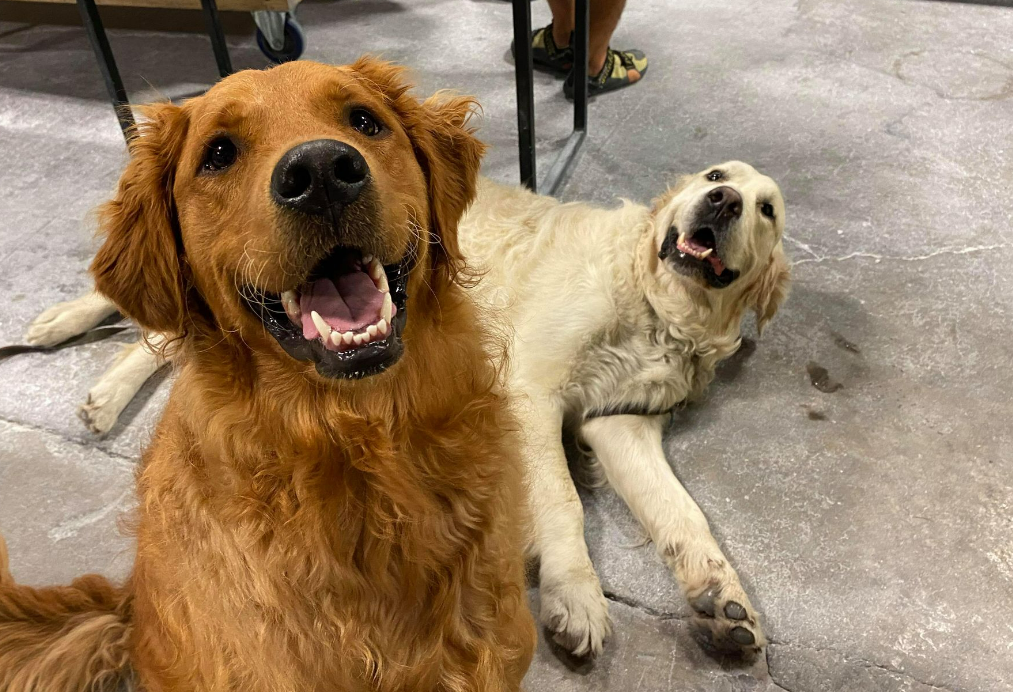 Merci pour votre écoute !
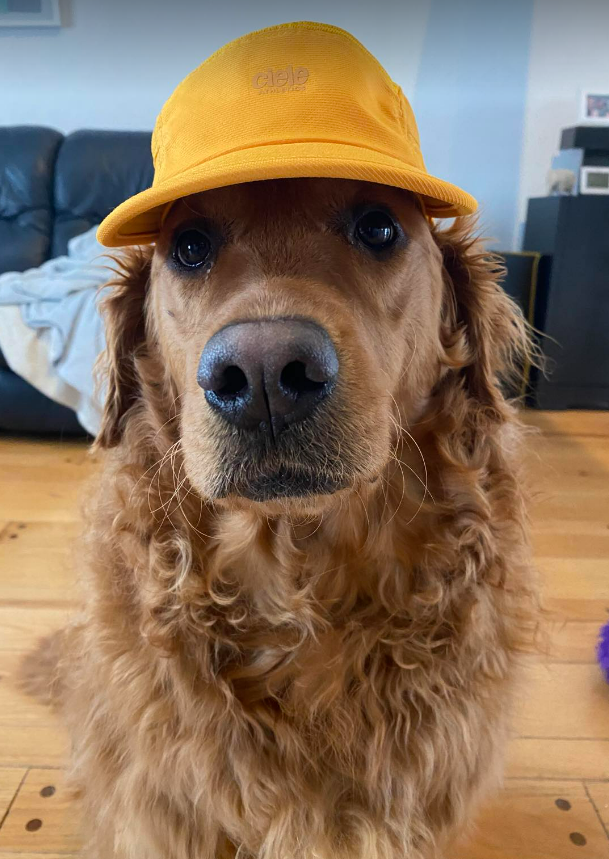 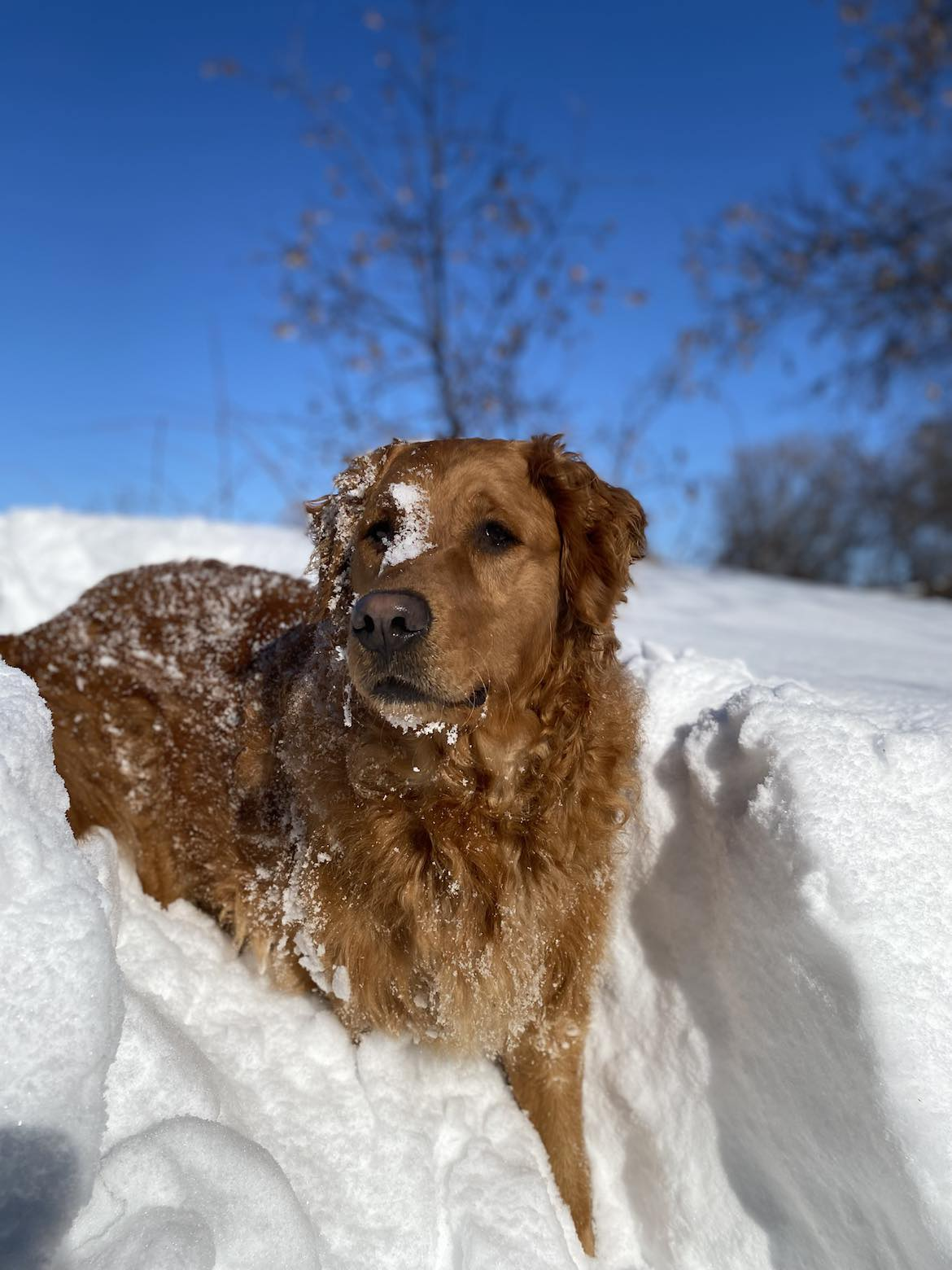 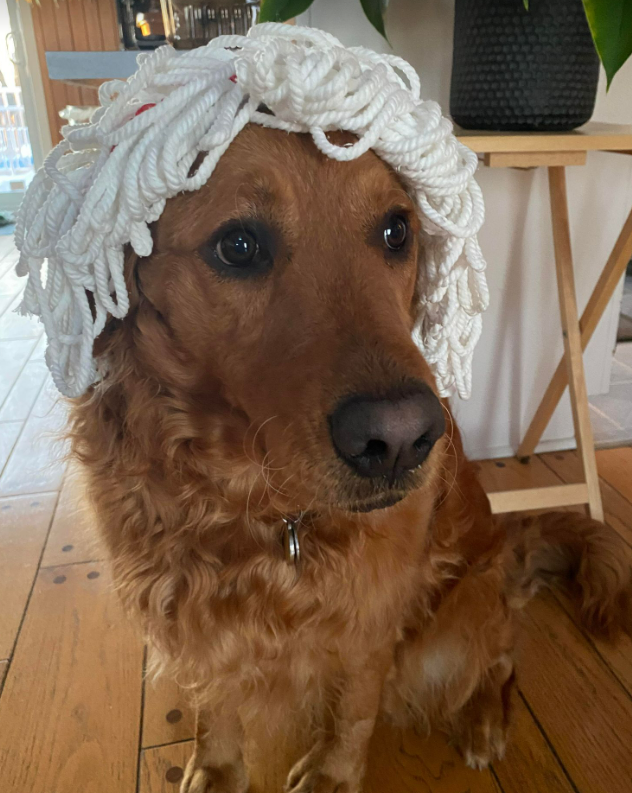 Références
1. Baek, S. M., Lee, Y., & Sohng, K. Y. (2020). The psychological and behavioural effects of an animal‐assisted therapy programme in Korean older adults with dementia. Psychogeriatrics, 20(5), 645-653.
2. Parra, E. V. (2022). Impact of dog-assisted therapy for institutionalized patients with dementia: a controlled clinical trial. Alternative Therapies in Health and Medicine, 28(1), 26-31.
3. Krüger, J., Izgi, R., Hellweg, R., Ströhle, A., & Jockers-Scherübl, M. C. (2021). Treating Agitation in Patients with Dementia with a Therapy Dog in a Milieu Therapy Setting on a Geropsychiatric Ward. Dementia and Geriatric Cognitive Disorders, 50(6), 541-547.
4. Wesenberg, S., Mueller, C., Nestmann, F., & Holthoff‐Detto, V. (2019). Effects of an animal‐assisted intervention on social behaviour, emotions, and behavioural and psychological symptoms in nursing home residents with dementia. Psychogeriatrics, 19(3), 219-227.
5. Yakimicki, M. L., Edwards, N. E., Richards, E., & Beck, A. M. (2019). Animal-assisted intervention and dementia: A systematic review. Clinical nursing research, 28(1), 9-29.
6.  Institut national de santé publique du Québec, Populations de 65 ans et plus, https://www.inspq.qc.ca/santescope/syntheses/population-agee-65-ans-plus
7. Gouvernement du Canada, La démence au Canada, y compris la maladie d’Alzheimer https://www.canada.ca/fr/sante-publique/services/publications/maladies-et-affections/demence-faits-saillants-systeme-canadien-surveillance-maladies-chroniques.html